Chủ đề 2– Yêu thương gia đình
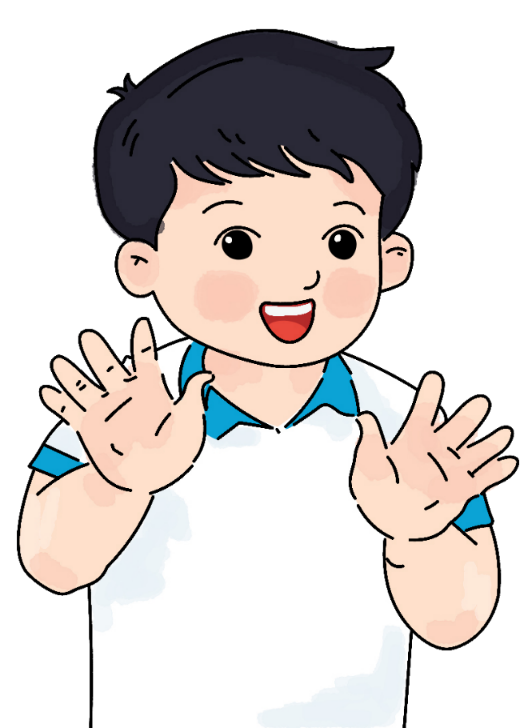 Bài 5
Gia đình của em
Ban biên tập AES
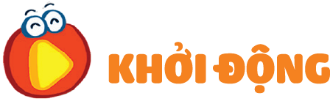 Bài hát cho em biết điều gì? 
Cả nhà trong bài hát thương nhau như thế nào?
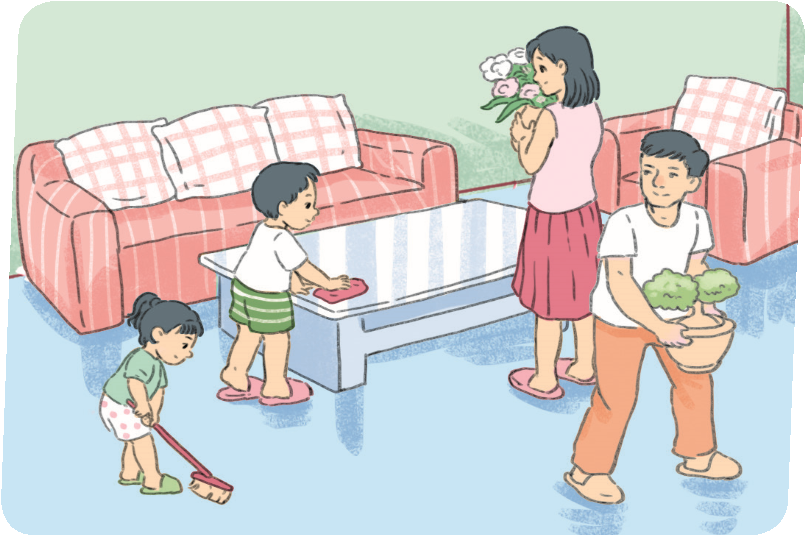 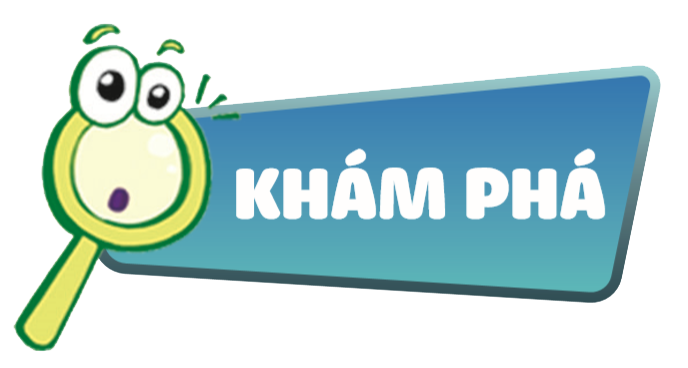 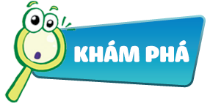 Gia đình bạn nhỏ gồm những ai?
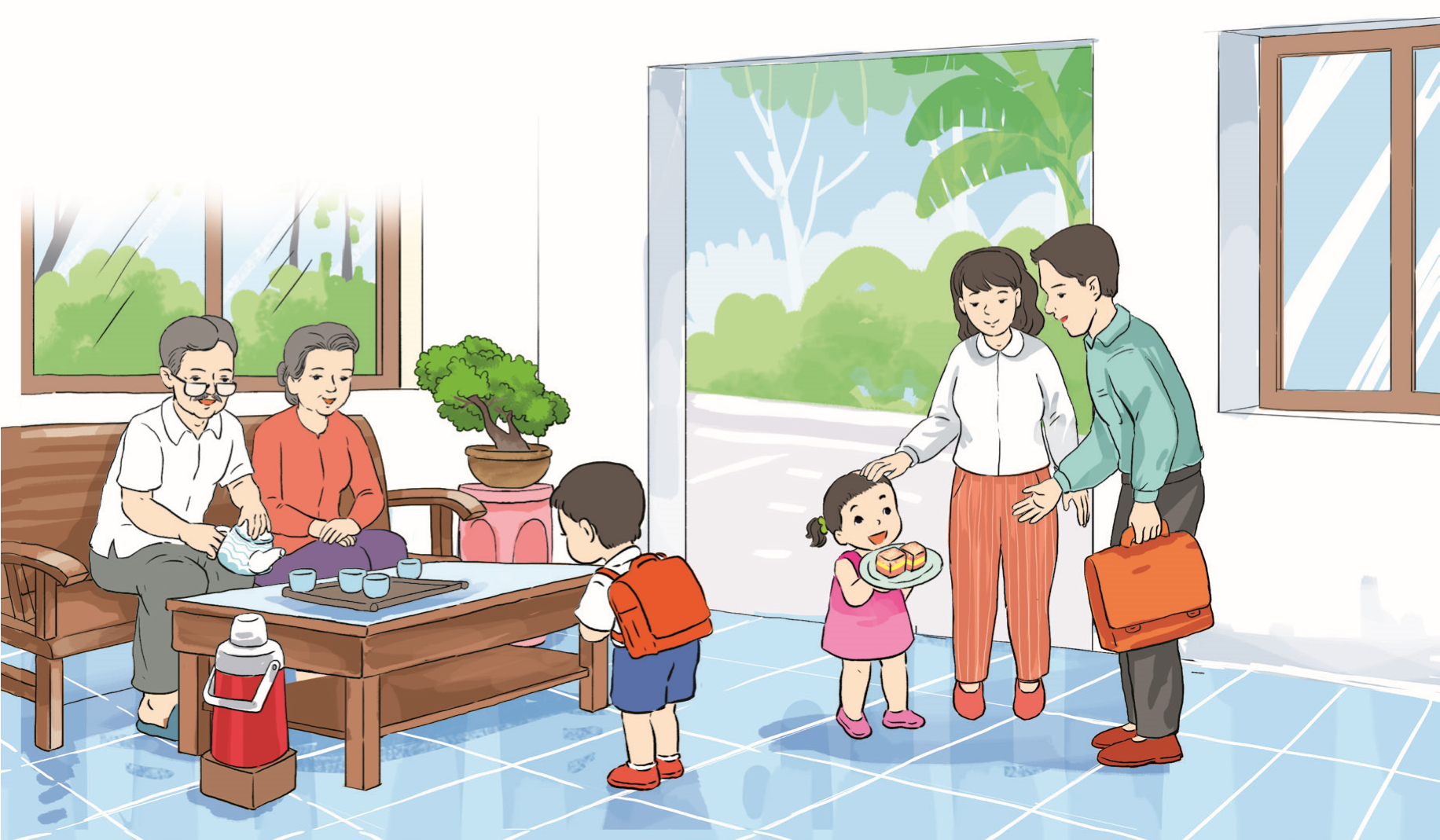 Ông
Bà
Anh trai
Em gái
Bố
Mẹ
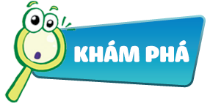 Vì sao cần có một gia đình?
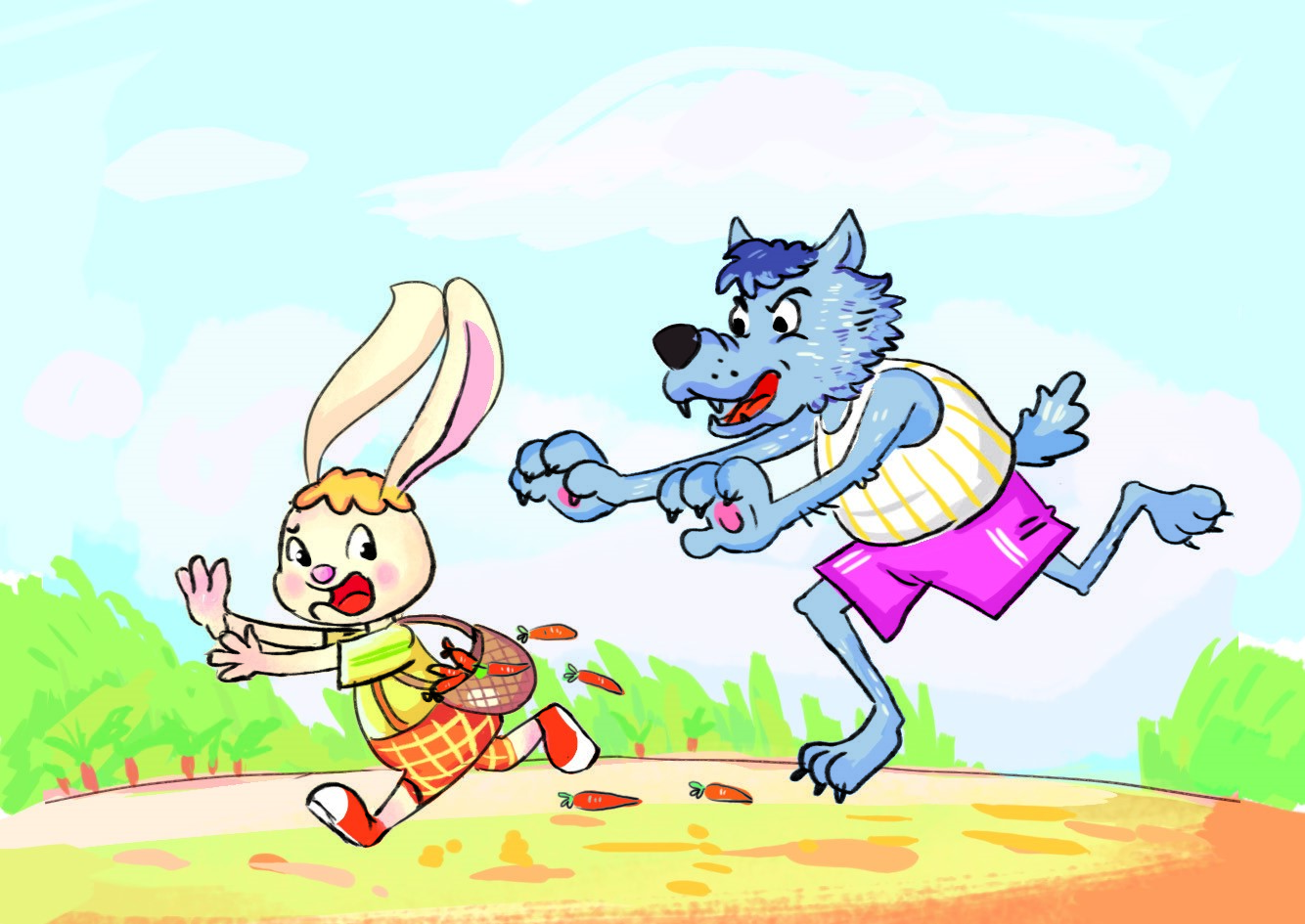 2
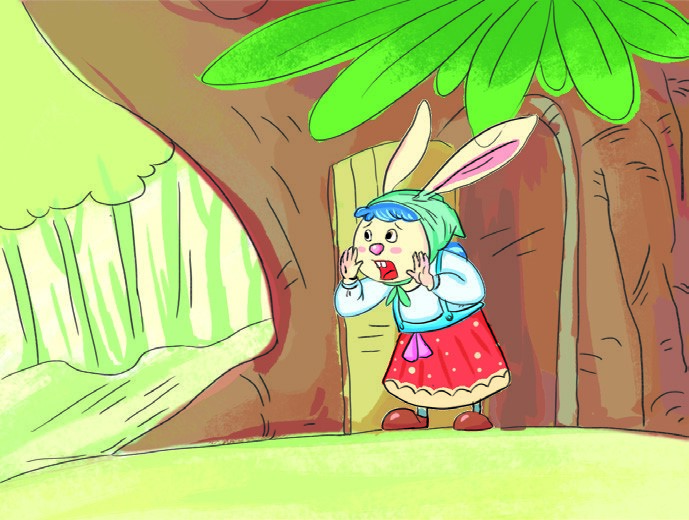 1
Thỏ ơi!
 Con ở đâu?
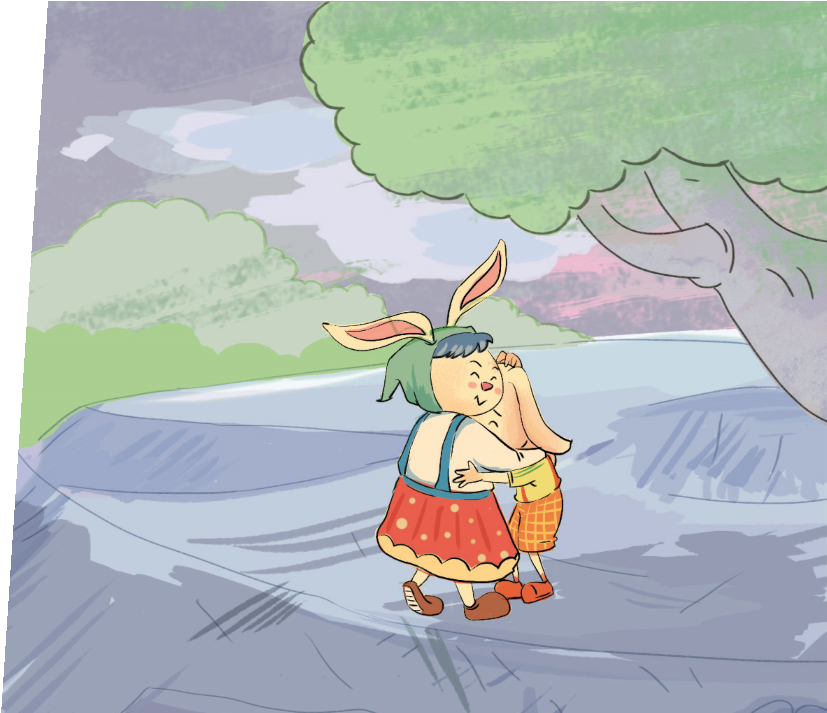 4
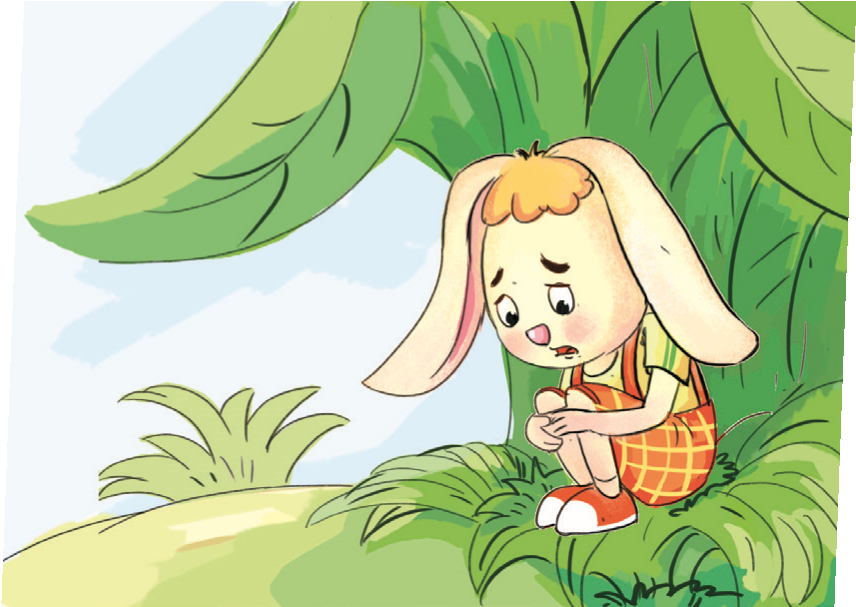 3
Đói!
Đói!
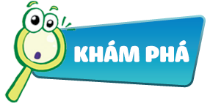 Khi lạc nhà thỏ con gặp điều gì?
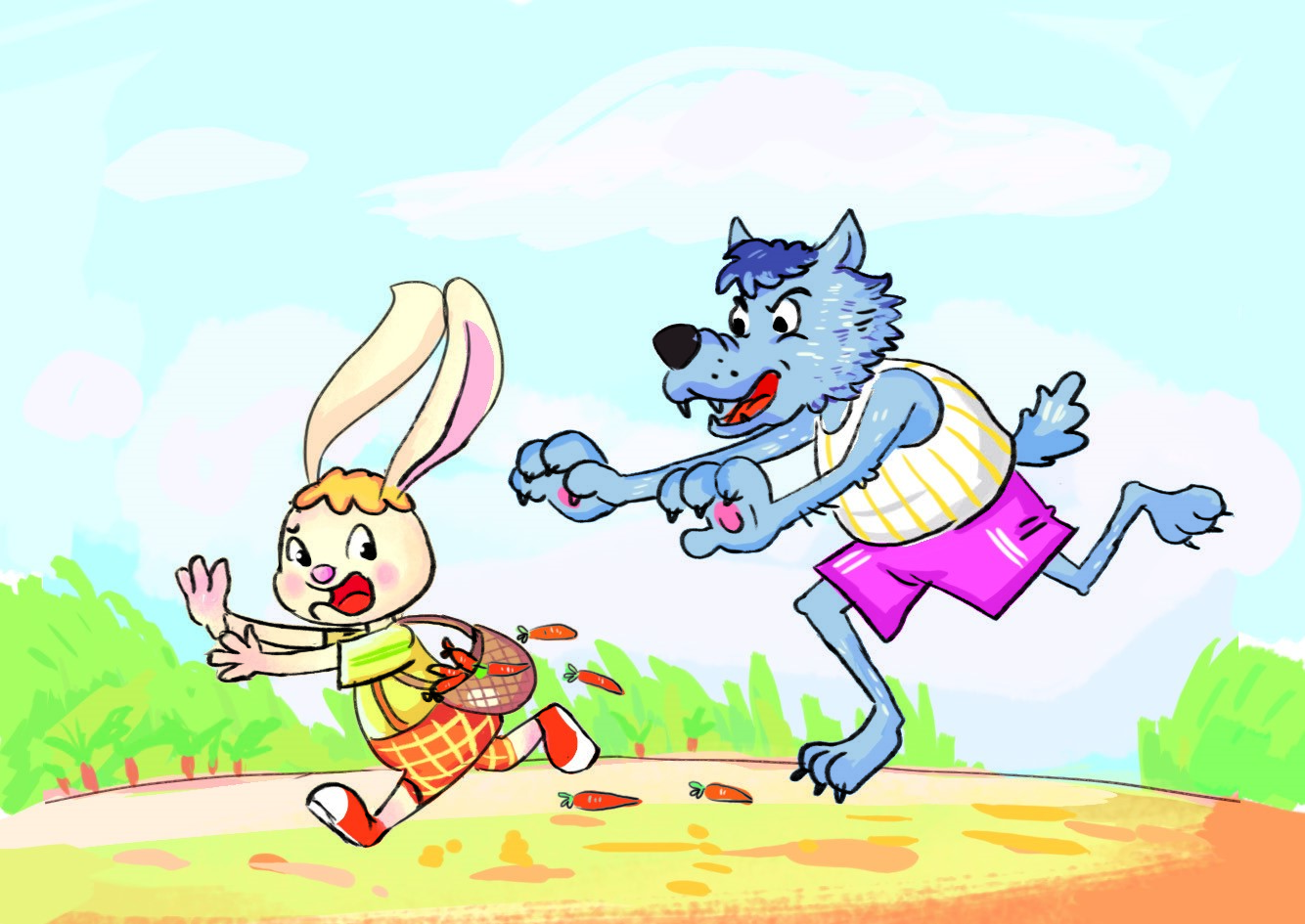 Nếu thiếu sự quan tâm, chăm sóc của người thân thì điều gì sẽ xảy ra?
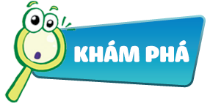 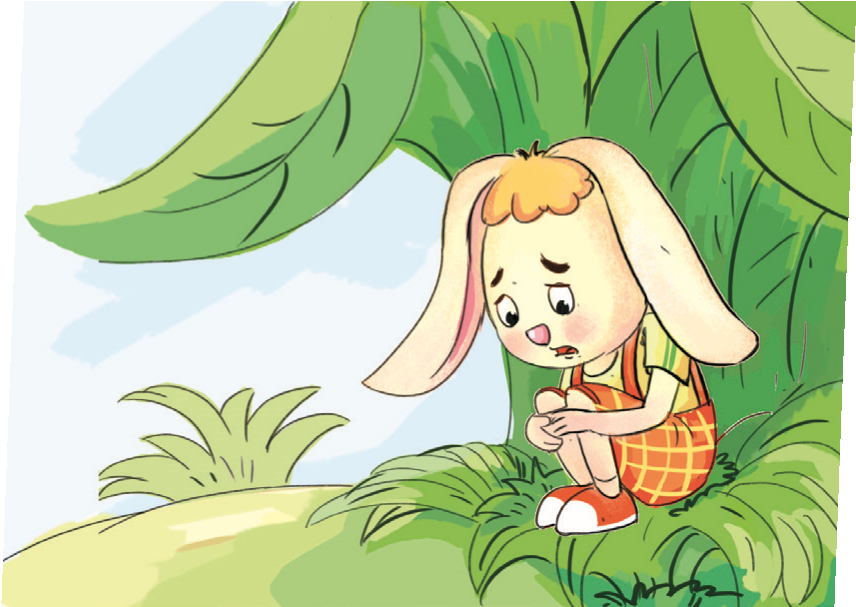 Đói!
Đói!
Em đã nhận được sự quan tâm, chăm sóc của người thân như thế nào?
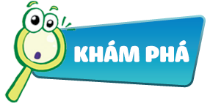 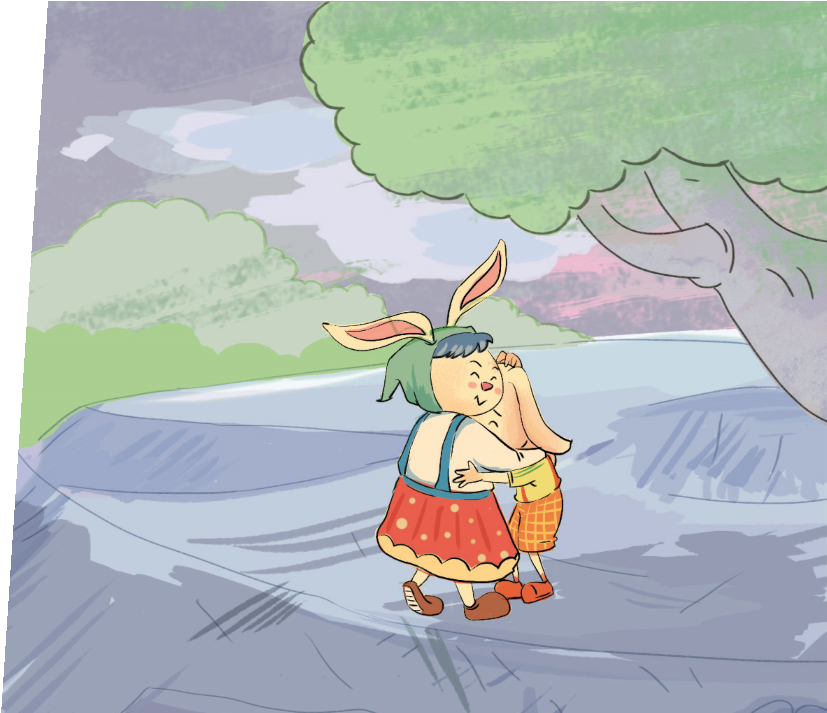 Em hãy kể những hành động thể hiện tình yêu thương trong gia đình.
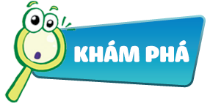 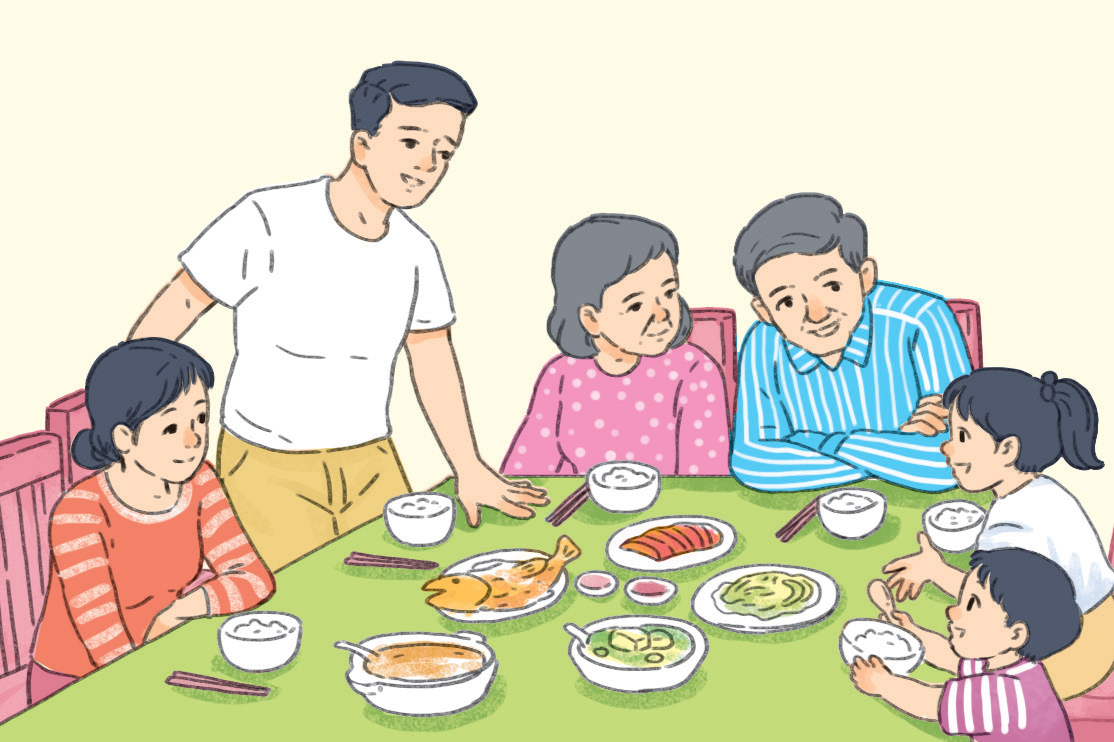 1
Em hãy kể những hành động thể hiện tình yêu thương trong gia đình.
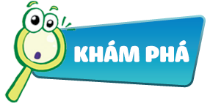 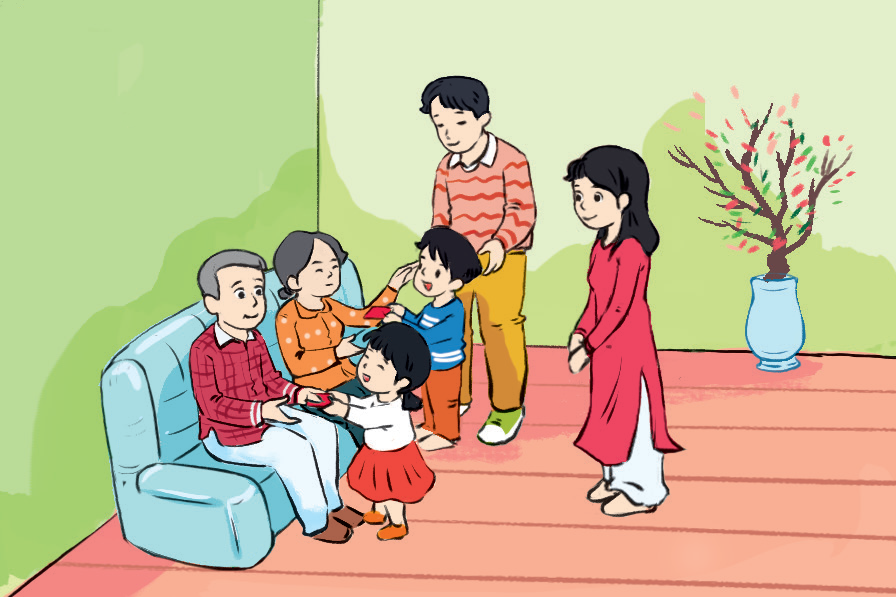 2
Em hãy kể những hành động thể hiện tình yêu thương trong gia đình.
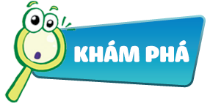 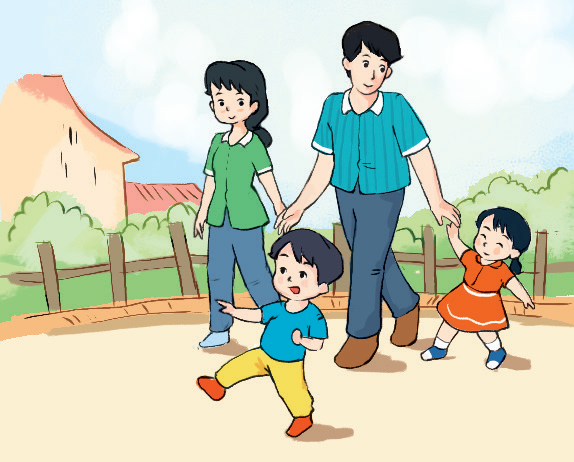 3
Em hãy kể những hành động thể hiện tình yêu thương trong gia đình.
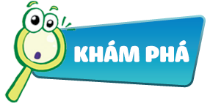 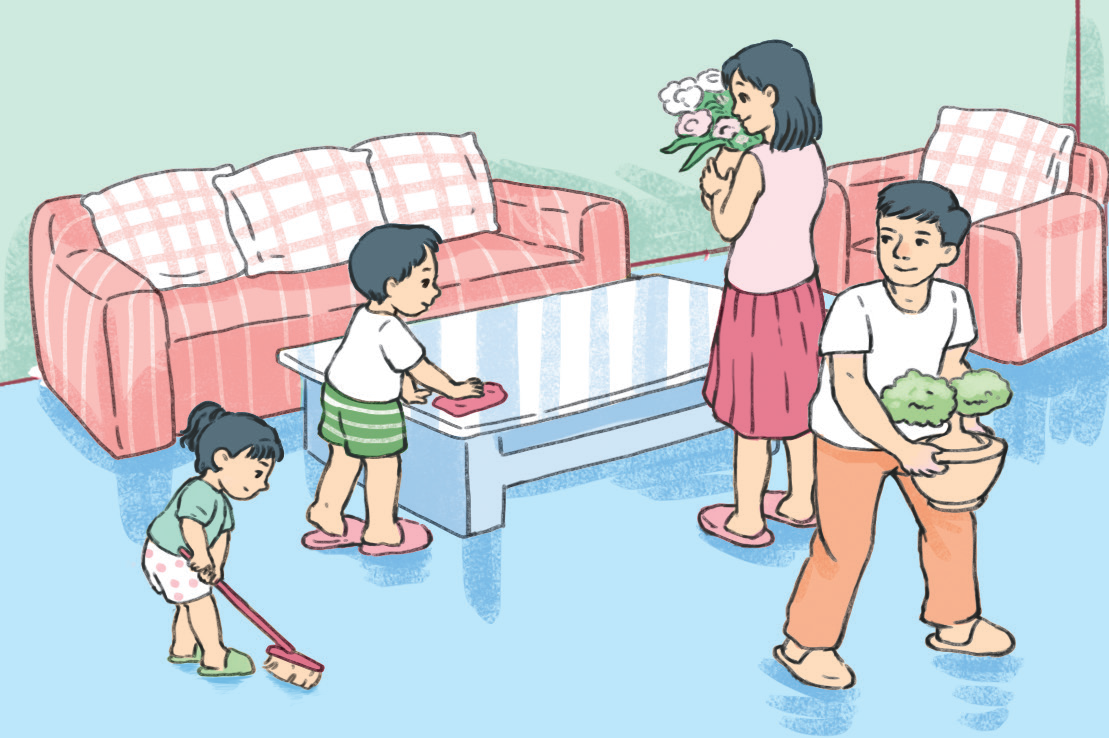 4
Em hãy kể những hành động thể hiện tình yêu thương trong gia đình.
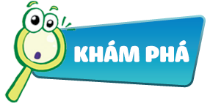 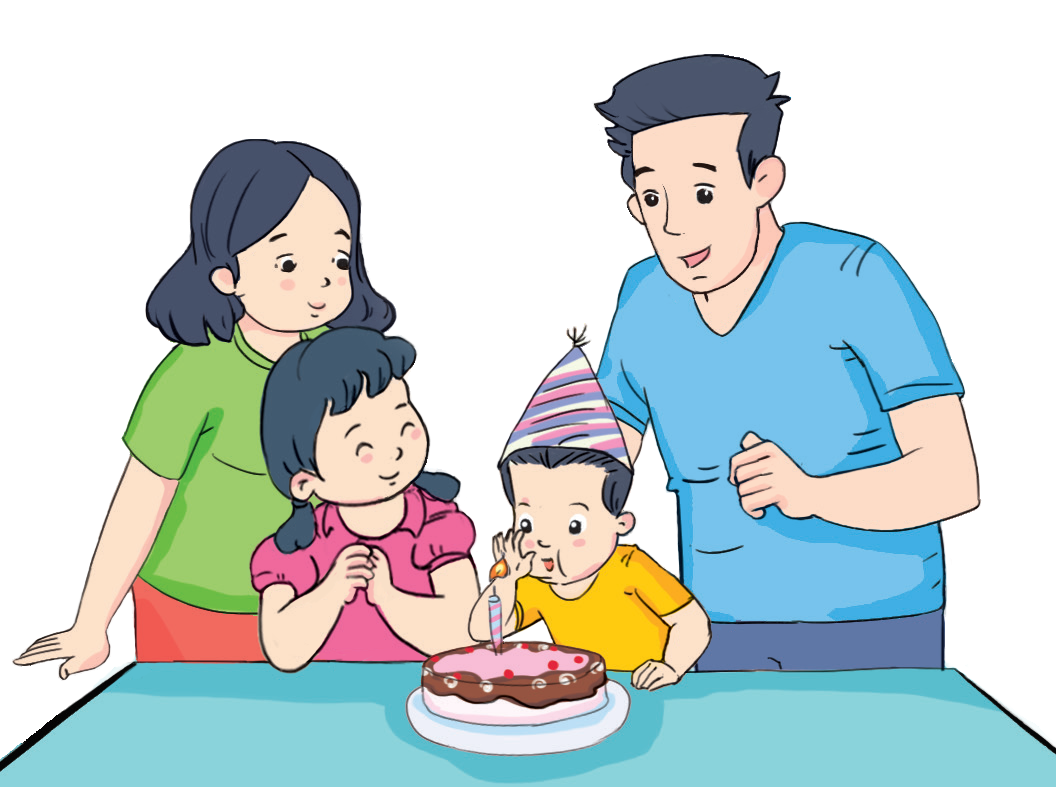 5
Em hãy kể những hành động thể hiện tình yêu thương trong gia đình.
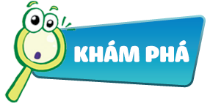 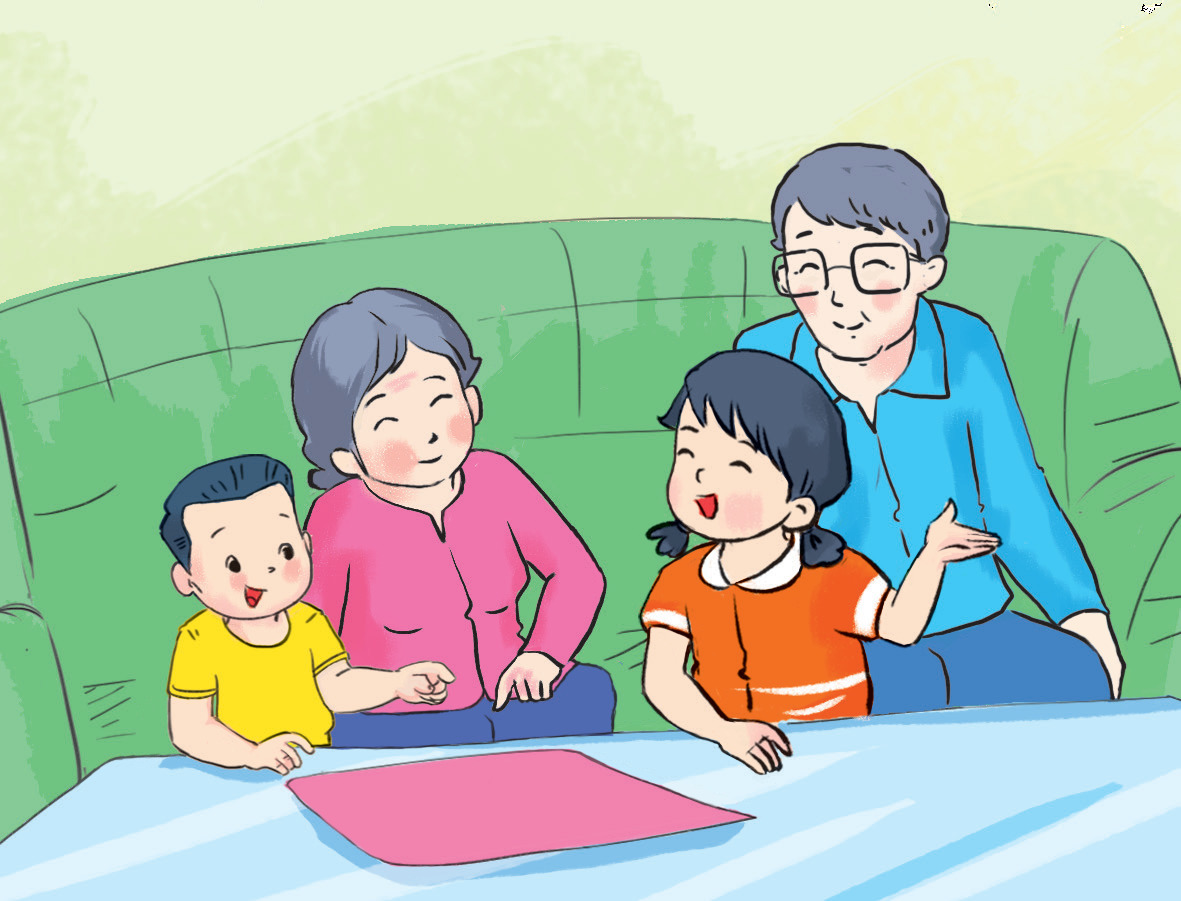 6
Em hãy kể những hành động thể hiện tình yêu thương trong gia đình.
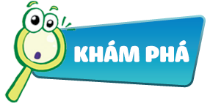 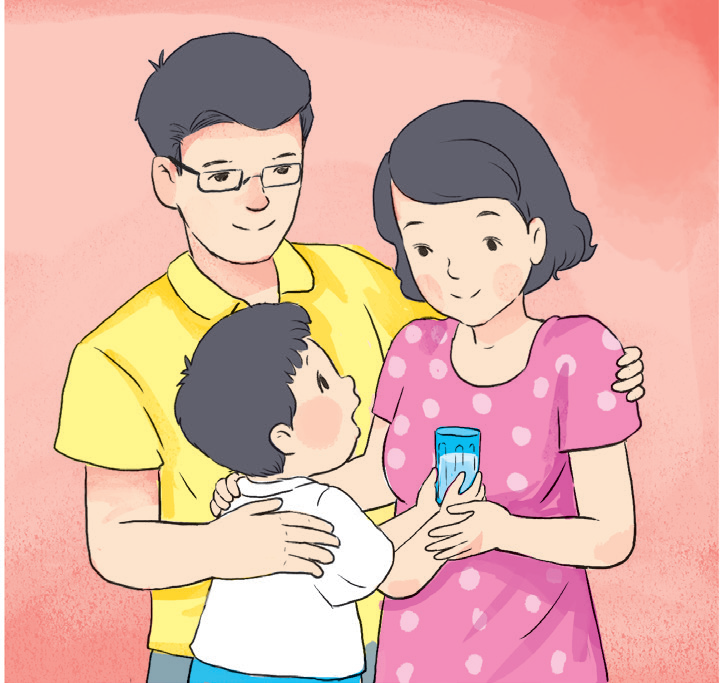 7
Em hãy kể những hành động thể hiện tình yêu thương trong gia đình.
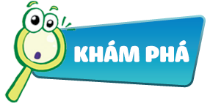 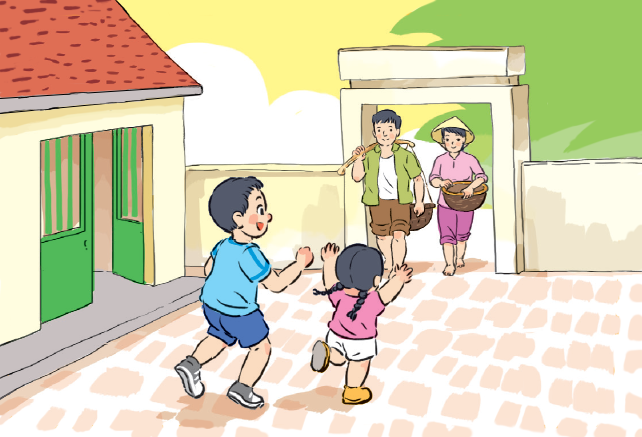 8
A, bố mẹ về.
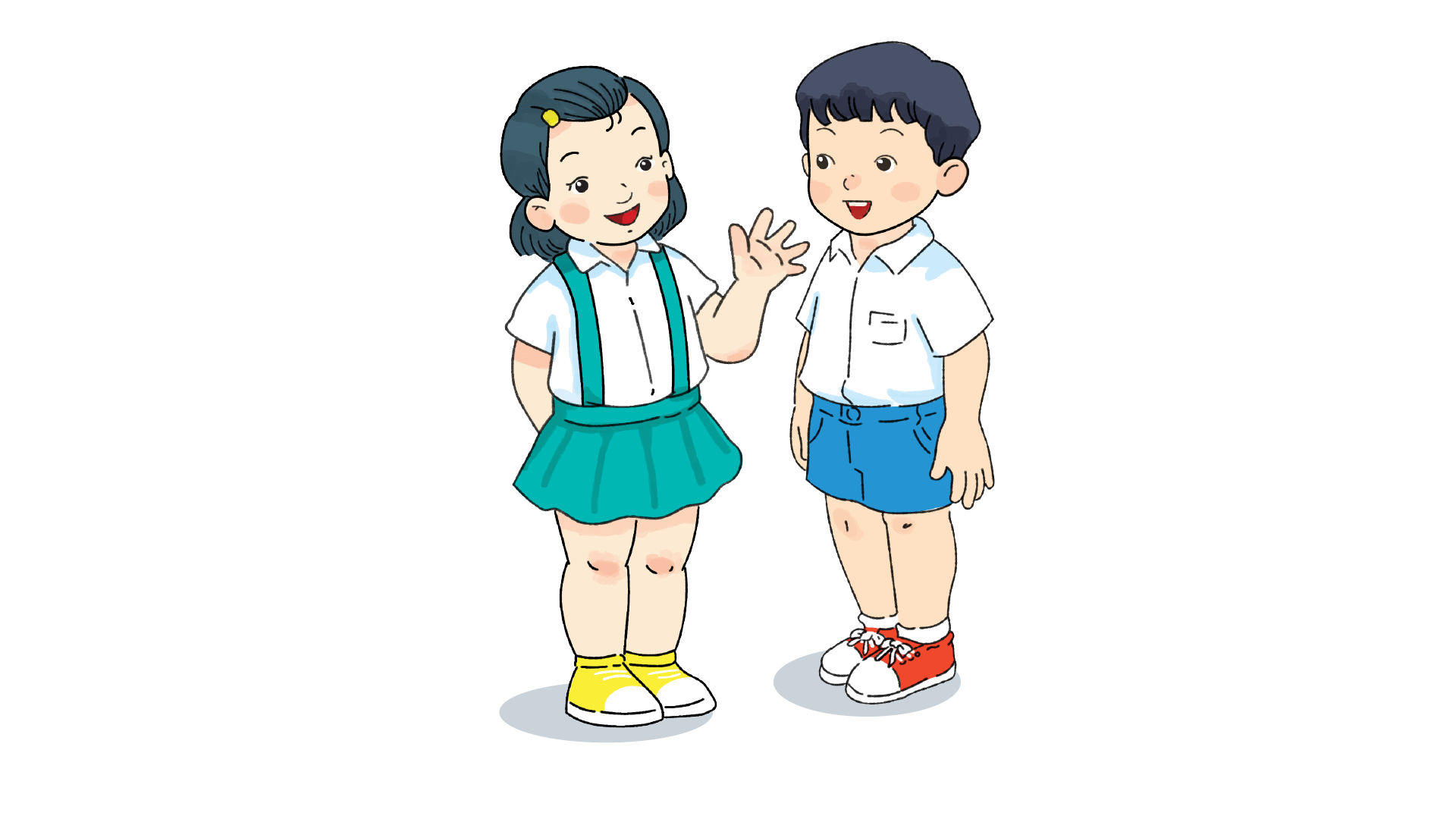 Em yêu gia đình nhỏ
Có ông bà, mẹ cha
Anh chị em ruột thịt
Tình thương mến chan hòa.